Мобильное приложение
ЭБС«БИБЛИОРОССИКА»
«Просмотренные» книги
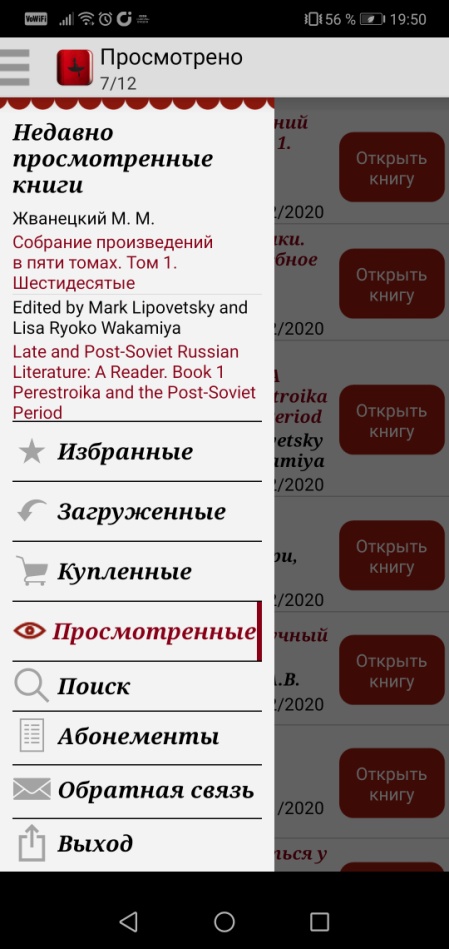 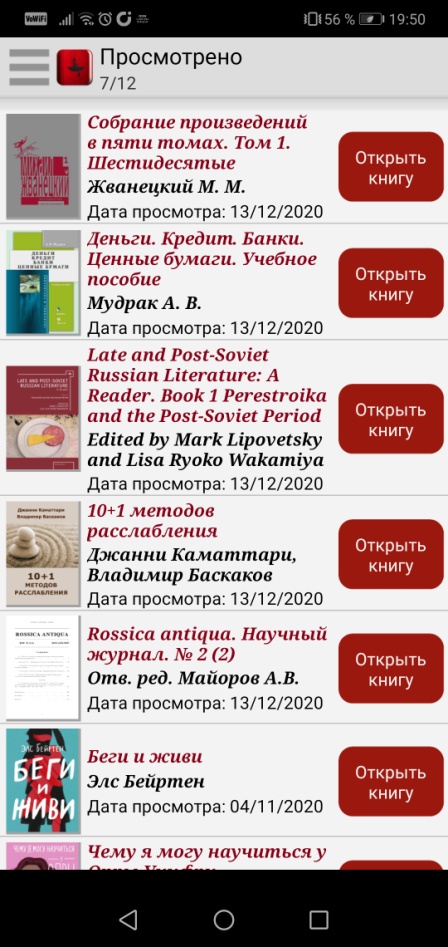 «Избранное»
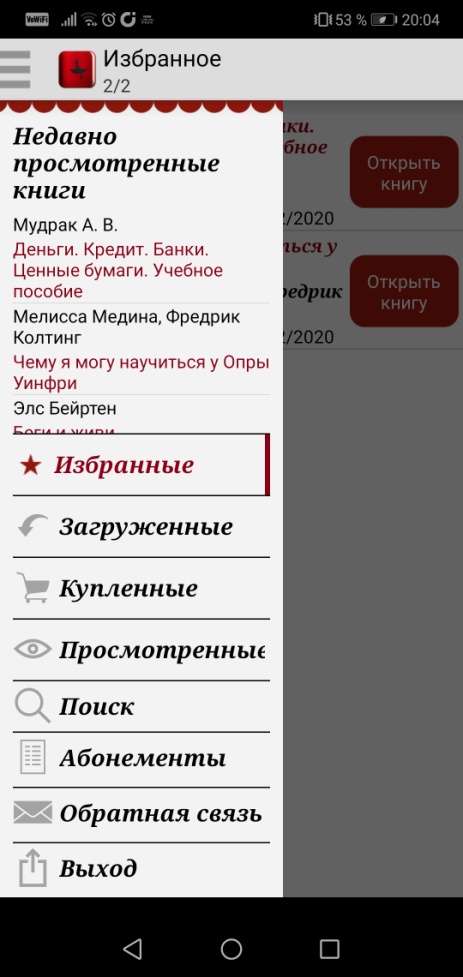 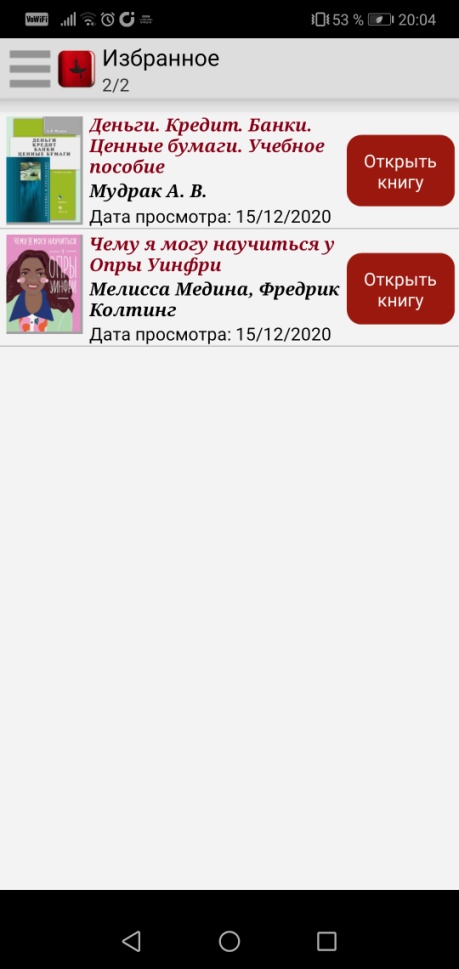 «Поиск»
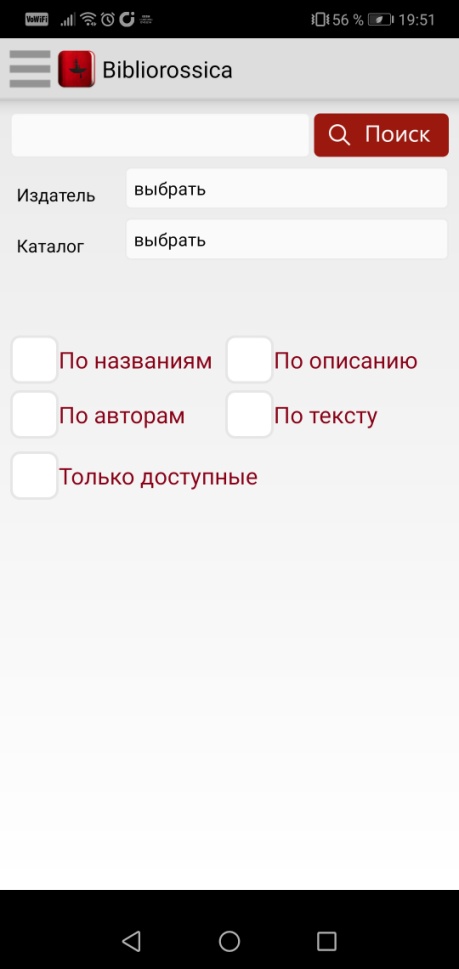 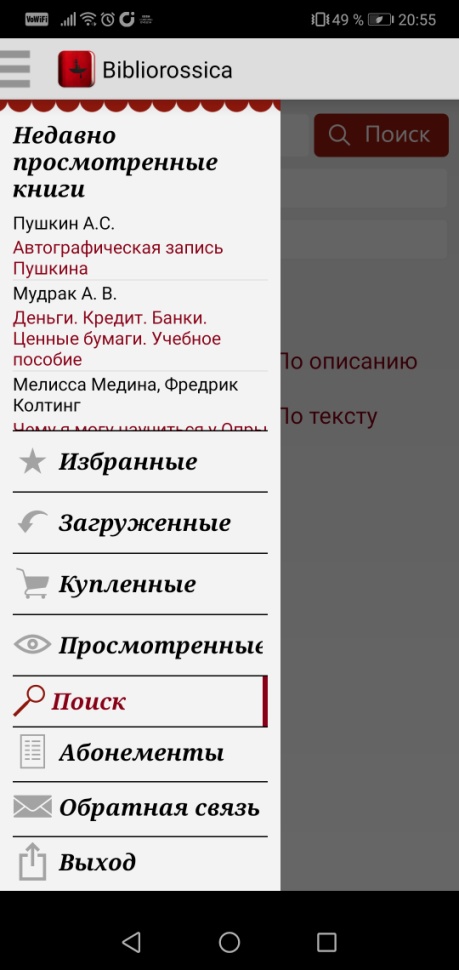 «Поиск» с помощью фильтров
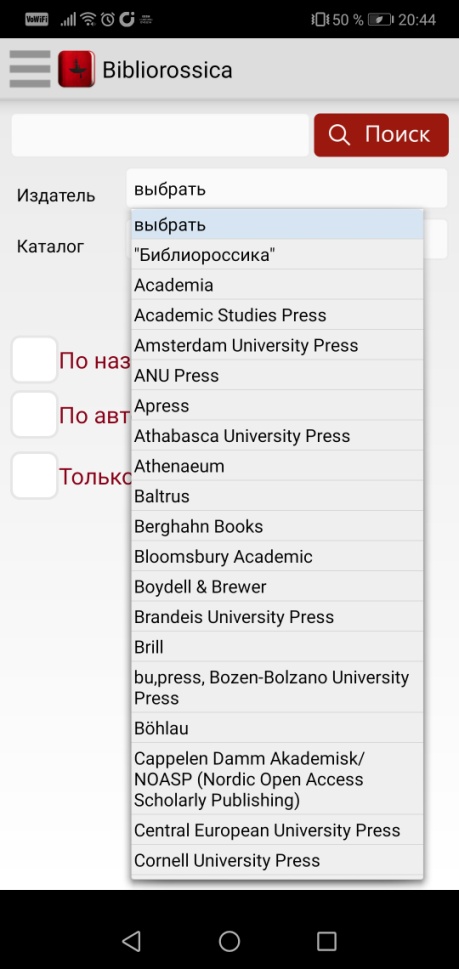 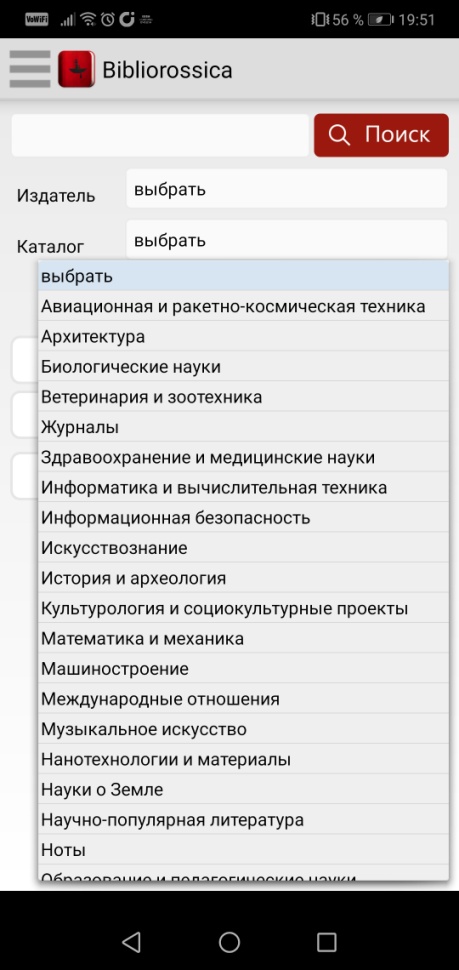 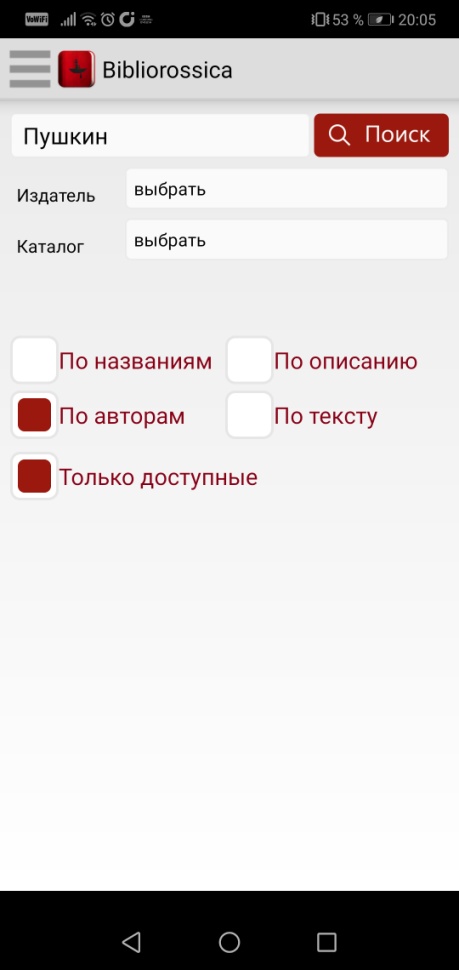 Результаты поиска
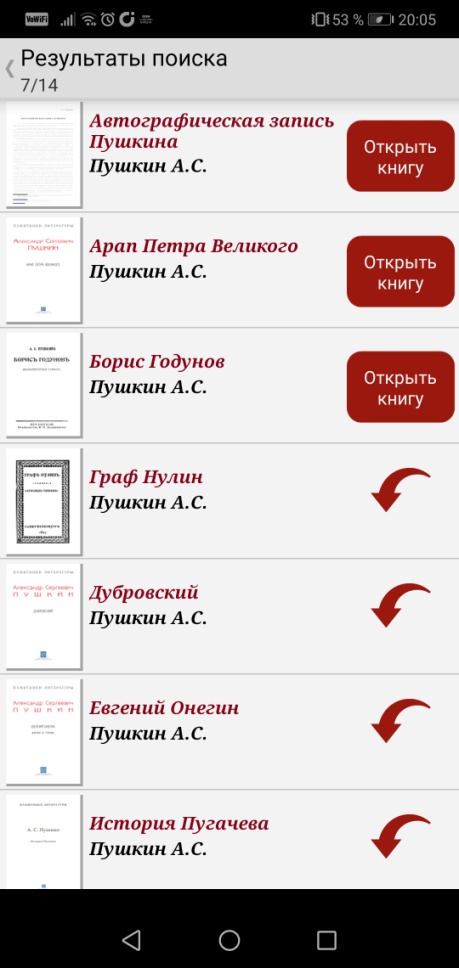 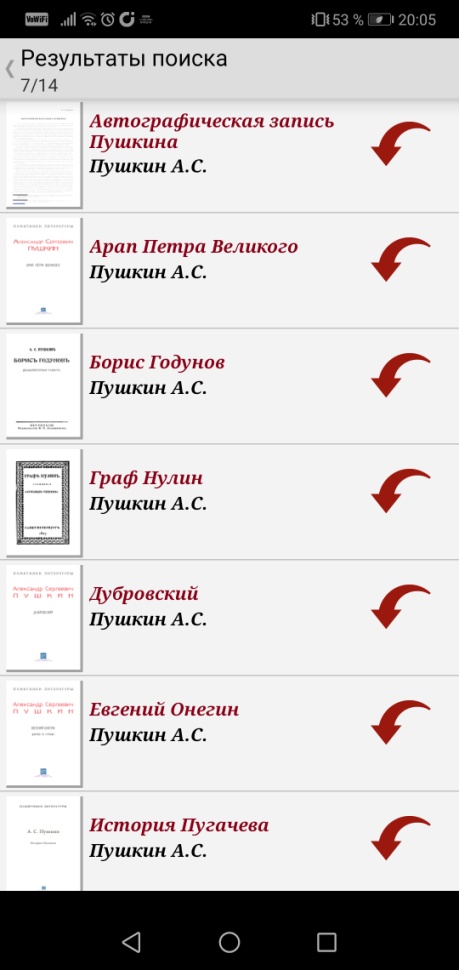 Работа с книгой:
«добавление в избранное»
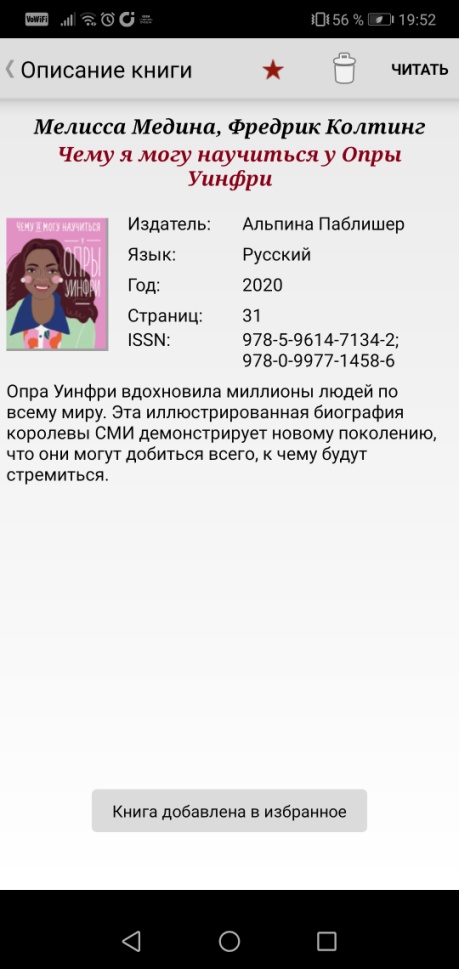 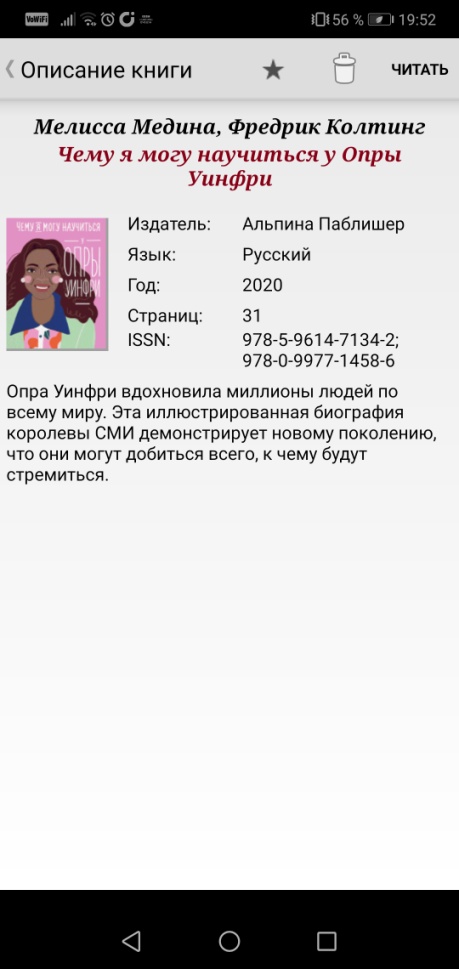 Инструменты:
«поиск внутри книги»
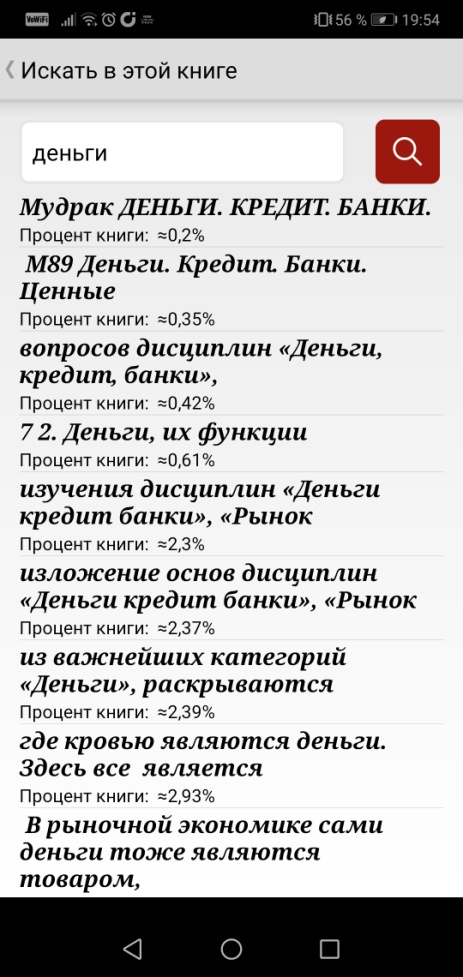 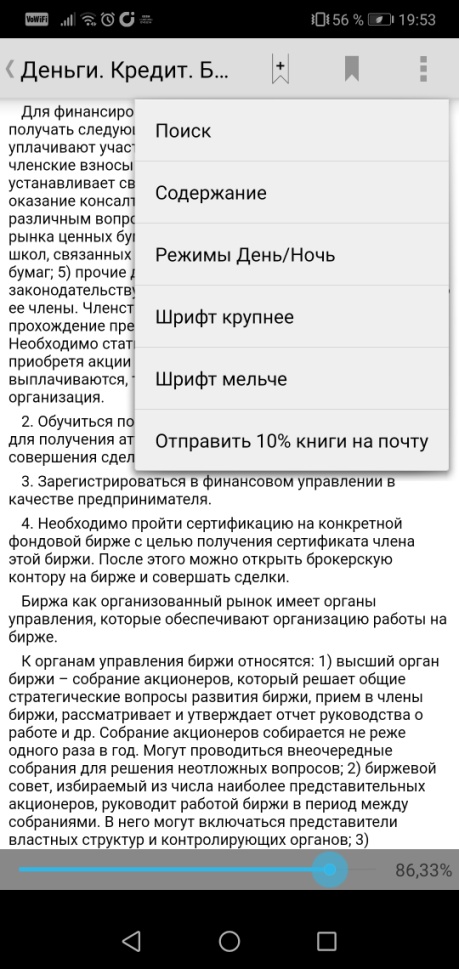 Инструменты:
«содержание», «режимы день/ночь»
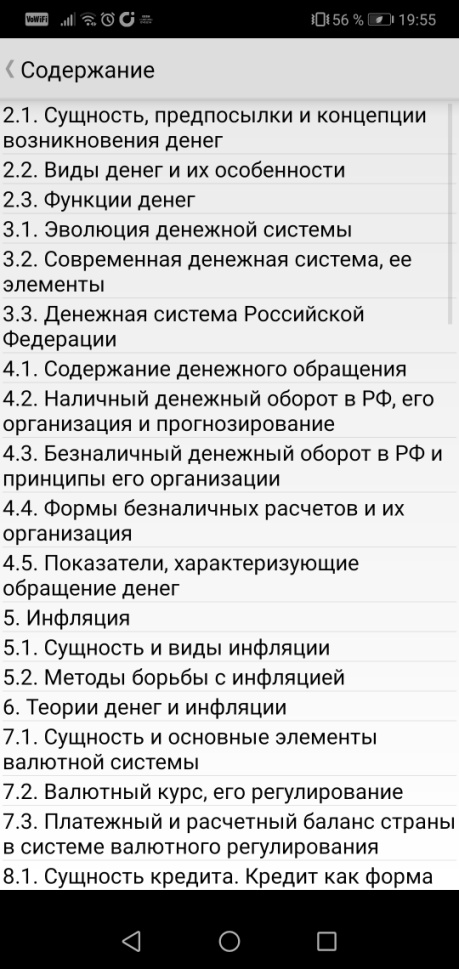 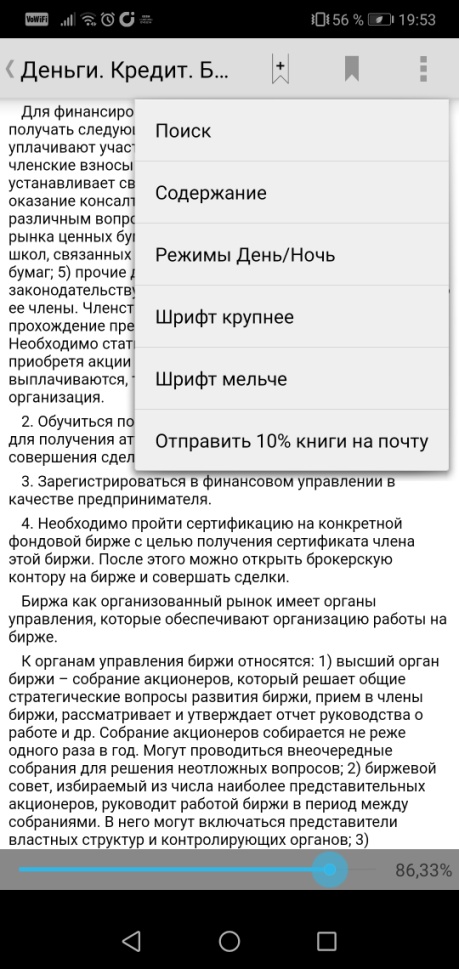 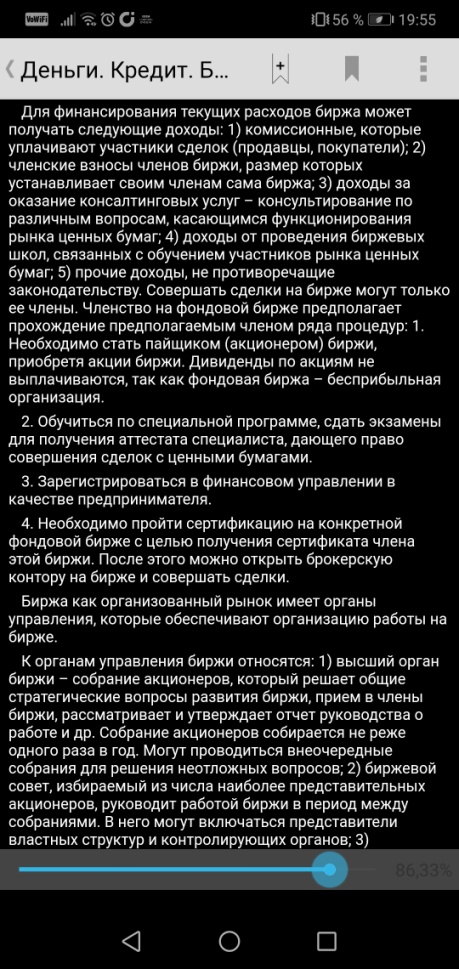 Инструменты:
«шрифт крупнее», «шрифт мельче»
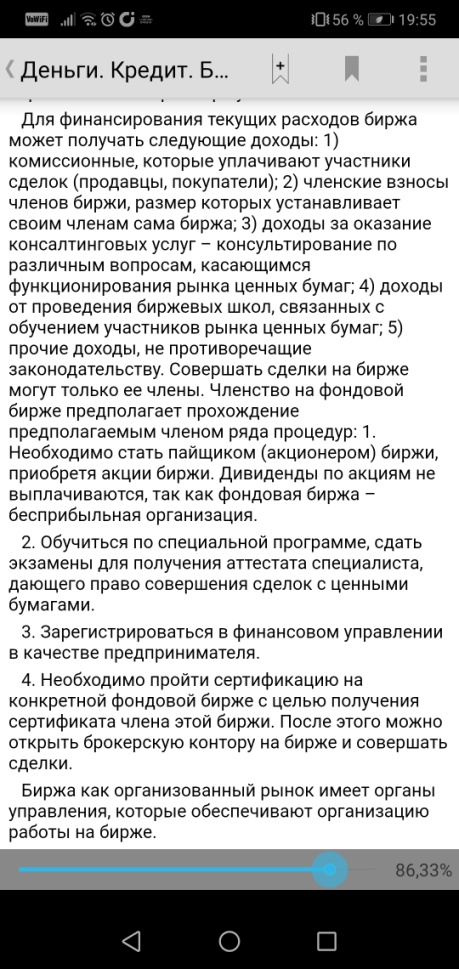 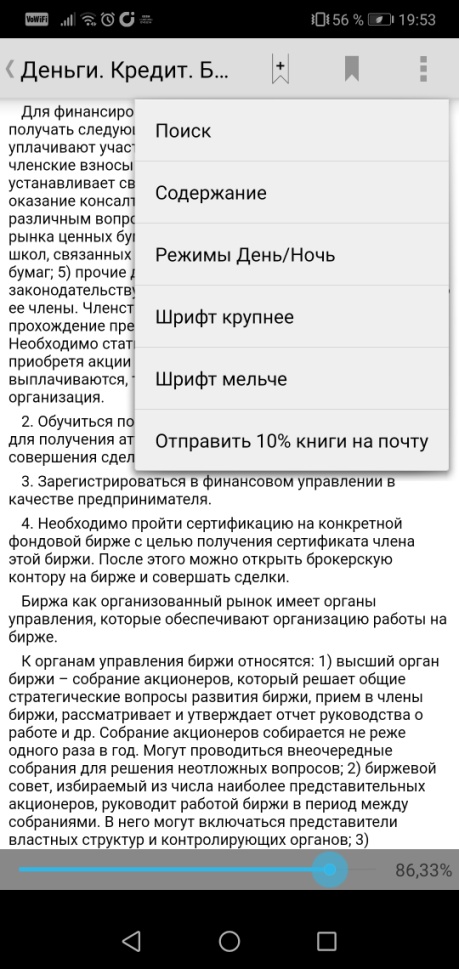 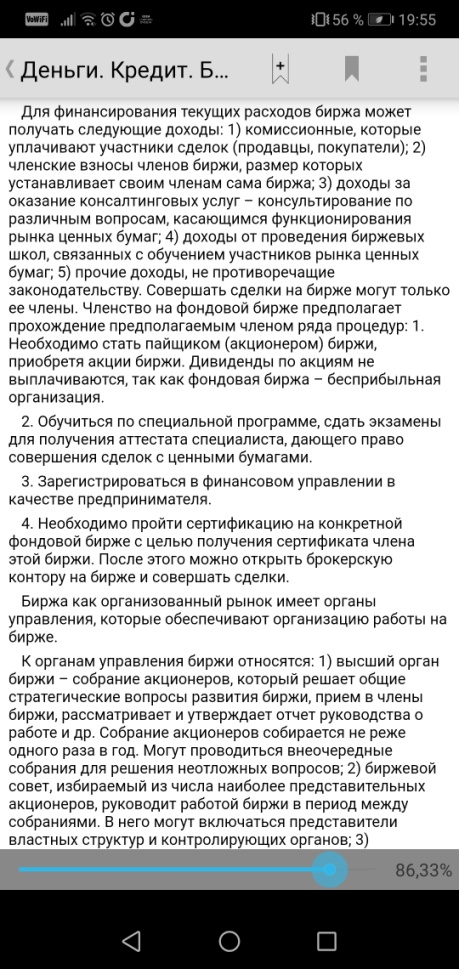 Работа с книгой:
«отправить 10% книги на почту»
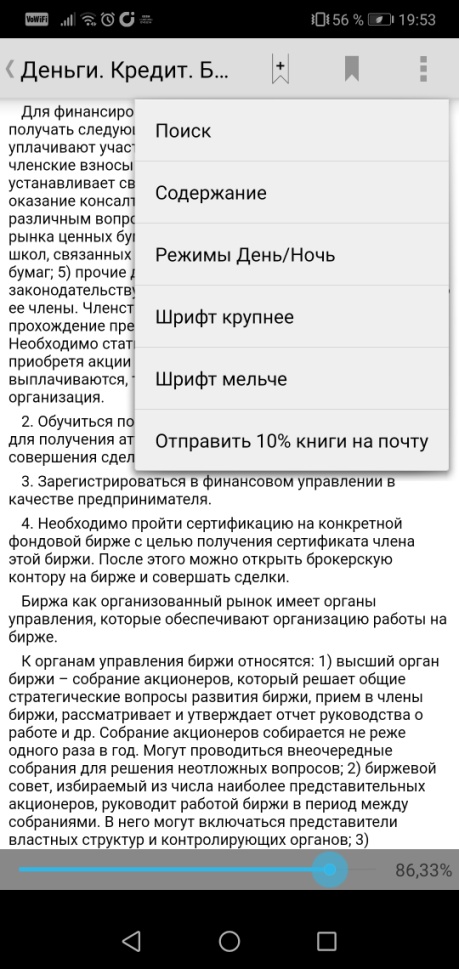 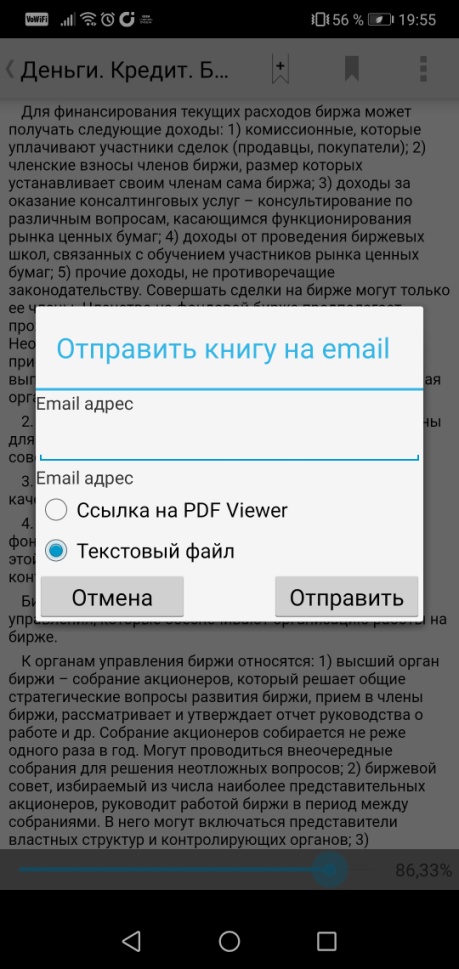 Работа с книгой:
«сделать закладку»
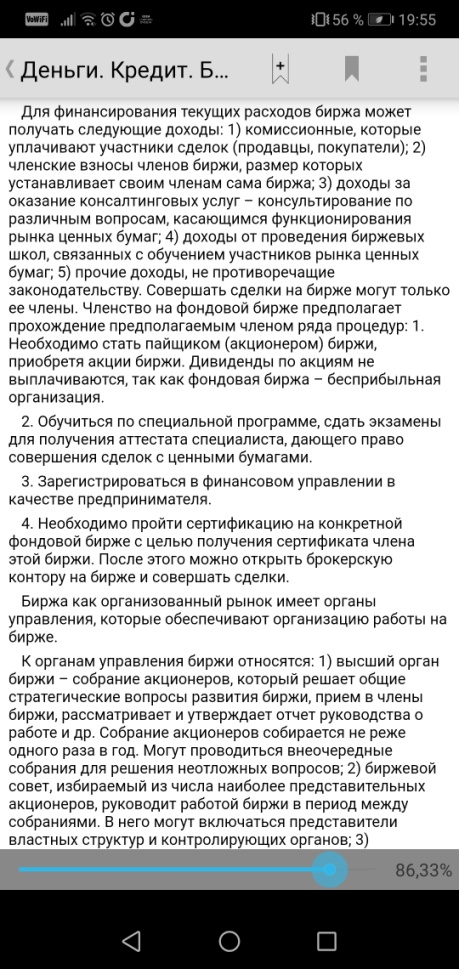 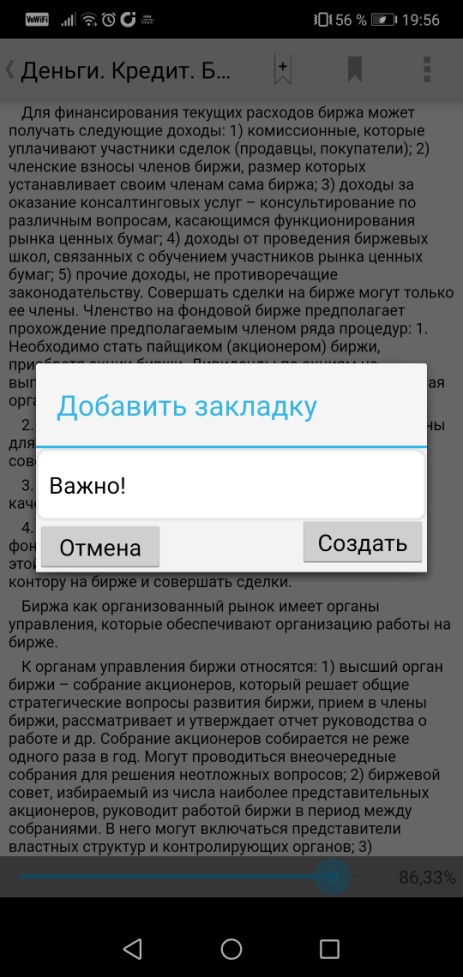 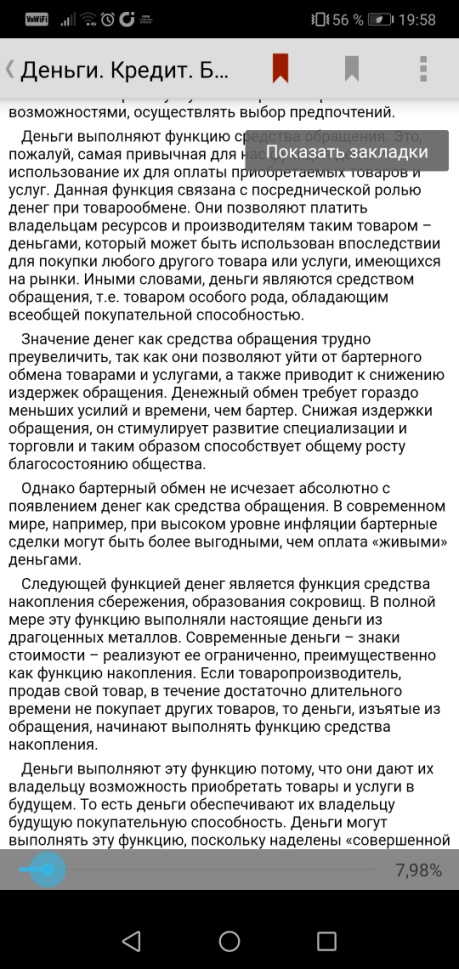 Инструменты:
«показать закладки»
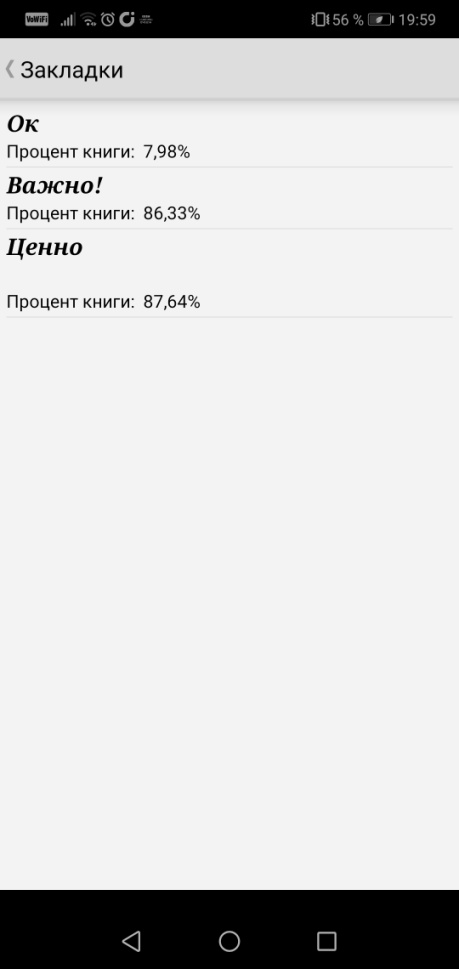 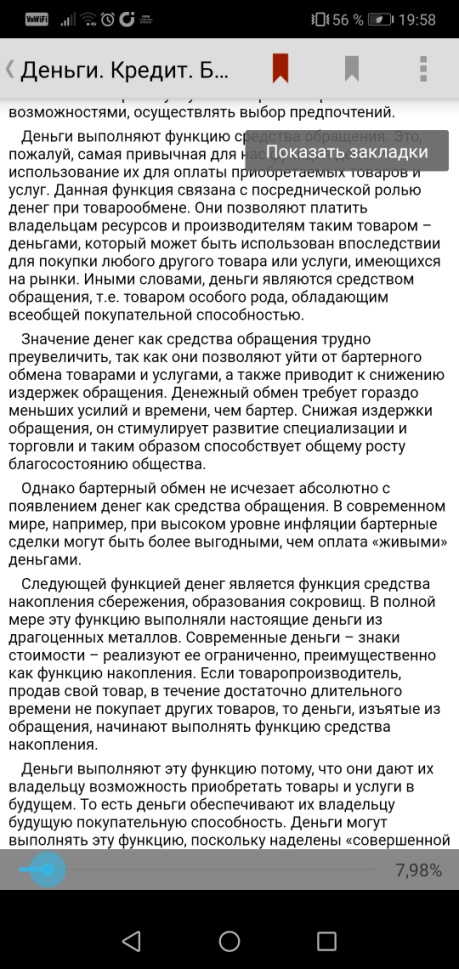 Благодарю за внимание!